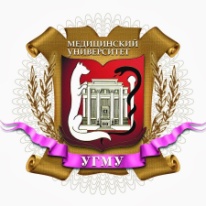 СИНДРОМ СТАРЧЕСКОЙ АСТЕНИИ И СОПУТСТВУЮЩАЯ ПАТОЛОГИЯ У ПАЦИЕНТОВ ГЕРИАТРИЧЕСКОГО СТАЦИОНАРА
Акимова А.В., Бухалова О.В., Вознюк Н.В., Фридман Е.А., Черепанова Н.М. ФГБОУ ВО Уральский государственный медицинский университет МЗ РФ, Екатеринбург
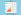 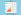 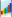 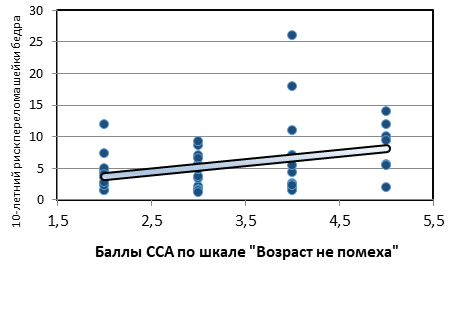